Алгоритм поступления в организации технического и профессионального, послесреднего образования
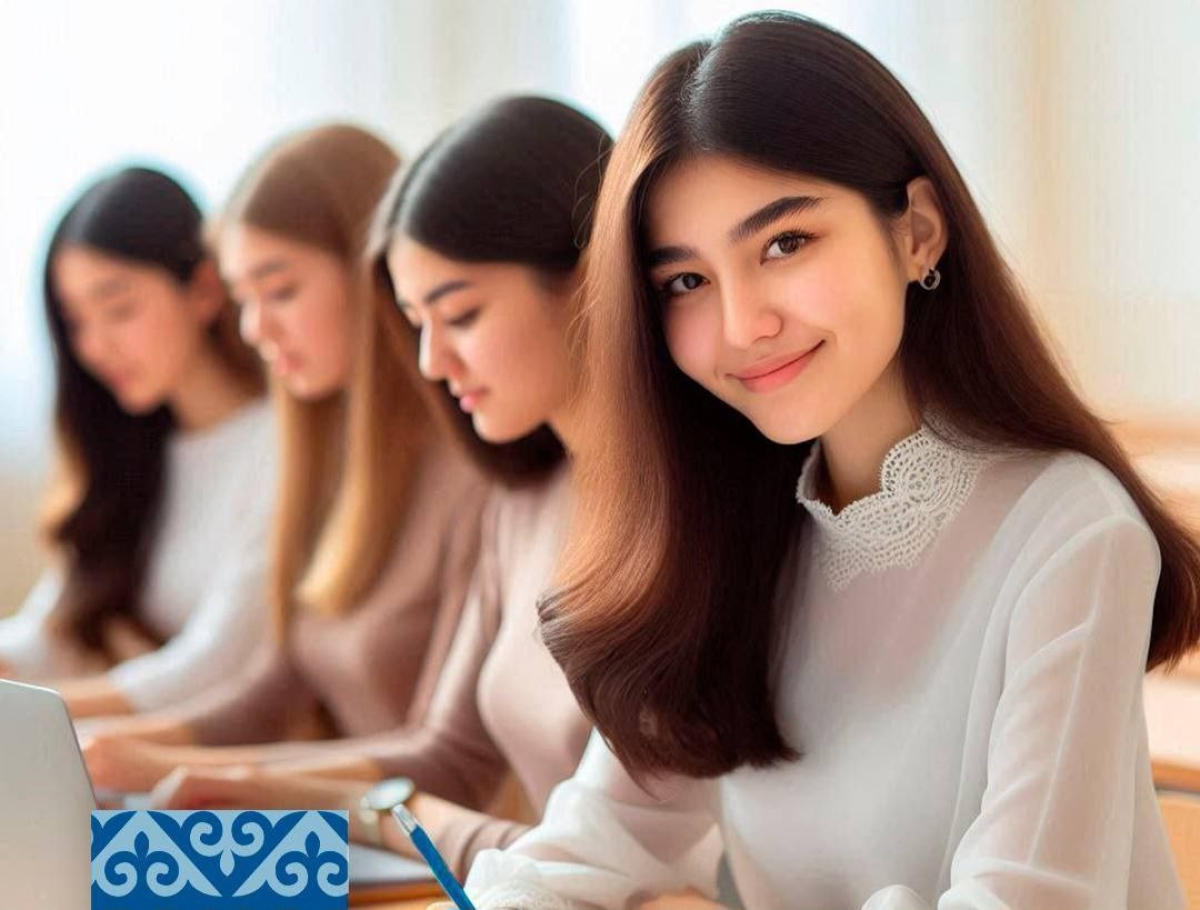 СРОКИ ПРИЕМА ДОКУМЕНТОВ  
В КОЛЛЕДЖИ:
с 25 июня 2025 года стартует прием документов в колледжи области.
с 25 июня по 25 августа - на рабочие специальности (абитуриенты не сдают вступительных экзаменов, поступают без конкурса, по результатам собеседования);
с 25 июня по 18 августа - на специалистов среднего звена и прикладных бакалавров на базе 9 класса;
 с 25 июня по 20 августа - на специалистов среднего звена и прикладных бакалавров на базе 11 класса и ТиПО;
с 25 июня по 25 августа – на платной основе;
с 25 июня по 20 июля - по специальностям, требующим творческой подготовки (предусмотрены вступительные экзамены);
с 25 июня по 15 августа - по педагогическим, медицинским специальностям (предусмотрены вступительные экзамены);
с 25 июня по 20 сентября – заочное обучение.
СПОСОБЫ ПРЕДОСТАВЛЕНИЯ ГОСУДАРСТВЕННОЙ УСЛУГИ:
на веб-портале «электронного правительства» для выпускников  организаций среднего, технического и профессионального образования, а также организации высшего и (или) послевузовского образования Республики Казахстан;
в организациях ТиППО для выпускников зарубежных организаций среднего, технического и профессионального образования, а также организации высшего и (или) послевузовского образования.
	До подачи заявления через Портал выпускники прошлых годов выпуска для автоматического подсчета баллов должны в организации образования перевести в цифровой формат документ об образовании
ДОКУМЕНТЫ ДЛЯ ПОСТУПЛЕНИЯ:
1)     заявление о приеме документов;
2)     подлинник документа об образовании;
3)    фотографии размером 3х4 см в количестве 4-х штук;
4)    медицинская справка формы № 075-У (по месту      прикрепления - берется бесплатно)
   -  для инвалидов І и II группы и инвалидов с детства заключение медико-социальной экспертизы по форме 031-У, 
5)    документ, удостоверяющий личность (для идентификации 
       личности).
Совершеннолетние предоставляют лично,
 несовершеннолетние – в присутствии законного представителя. 

При подаче документов через портал электронного правительства необходимо при себе иметь ЭЦП ключ.
ПРОЦЕДУРА ПОСТУПЛЕНИЯ:
С лицами, поступающими на обучение, предусматривающим подготовку рабочих кадров, а также поступающими на специальности среднего звена, имеющими ТиПО (рабочую квалификацию), соответствующее профилю специальности, проводится собеседование. 
Отбор абитуриентов, поступающих в организаций ТиППО по заявкам предприятий проводится по итогам собеседования, проведенного приемной комиссией организации ТиППО с участием представителей предприятий (организаций, учреждений).
Собеседование проводится до 18 августа, согласно утвержденного графика
КОНКУРС ПРИ ПОСТУПЛЕНИИ:
Абитуриент выбирает 
до 4 специальностей и до 4 колледжей.
СРОКИ ПРОВЕДЕНИЯ КОНКУРСА:

с 29 июля по 2 августа – специальности искусства и культуры;
с 19 по 22 августа – база 9 класса;
с 22 по 25 августа – база 11 класса, ТиПО;
с 26 по 28 августа – на платной основе.
Конкурс пройдет в конце августа по итогам ранжирования, по среднему баллу аттестата и результатам экзаменов по педагогическим, медицинским и специальностям искусства
ЭКЗАМЕНЫ:
с 21 по 28 июля - на специальности, требующие творческой подготовки;

по 18 августа проводятся специальные и/или творческие экзамены, а также психометрическое тестирование для лиц, поступающих на педагогические, медицинские специальности (на базе основного среднего образования);

по 21 августа - для поступающих (на базе общего среднего образования).
ЗАЧИСЛЕНИЕ:
Специалист среднего звена, прикладной бакалавр:

по заявкам предприятий (организаций, учреждений) до 18 августа календарного года;
 на очную форму обучения – по 31 августа календарного года;
 на вечернюю и заочную формы обучения – по 30 сентября календарного года.

	Рабочая квалификация:
на очную форму обучения – по 31 августа календарного года по результатам собеседования;
 на вечернюю форму обучения– по 30 сентября календарного года на основе отбора с учетом оценок по профильным предметам, указанных в документах об основном среднем или общем среднем образовании, результатов собеседования.